Муниципальное бюджетное дошкольное образовательное учреждение г. Мурманска №72
Изучаем 
согласные [С] и [С’].
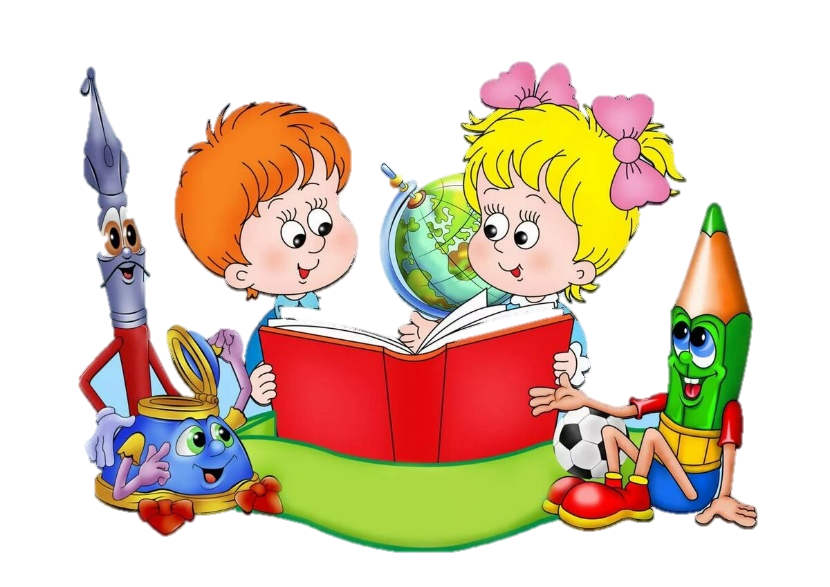 2024                                                            Учитель - логопед
Глоба Т.Н.
Согласные звуки нельзя…
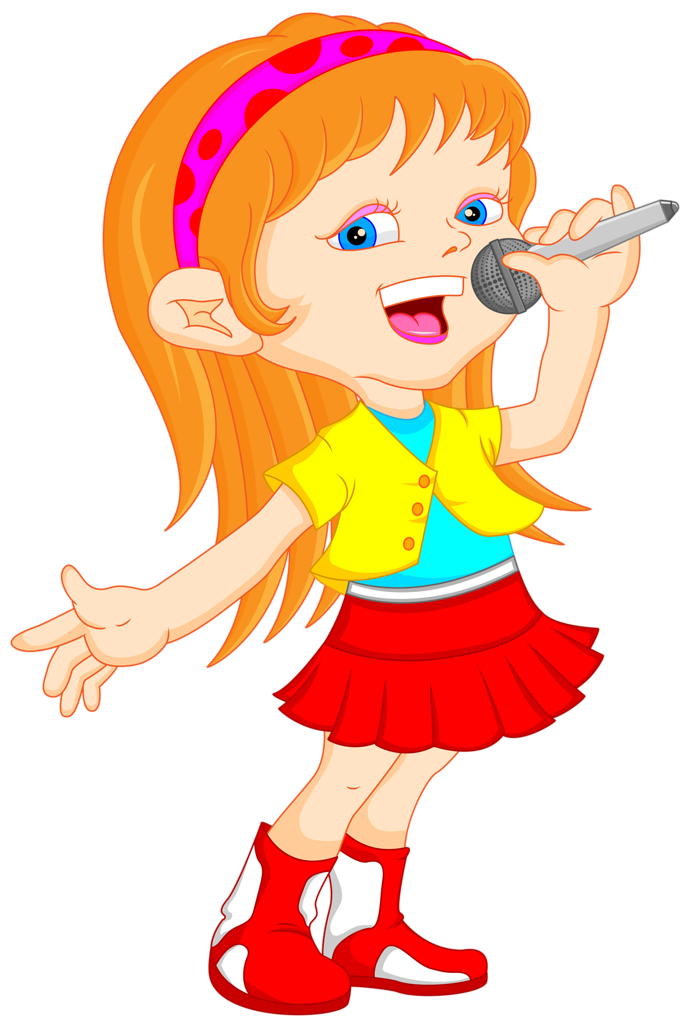 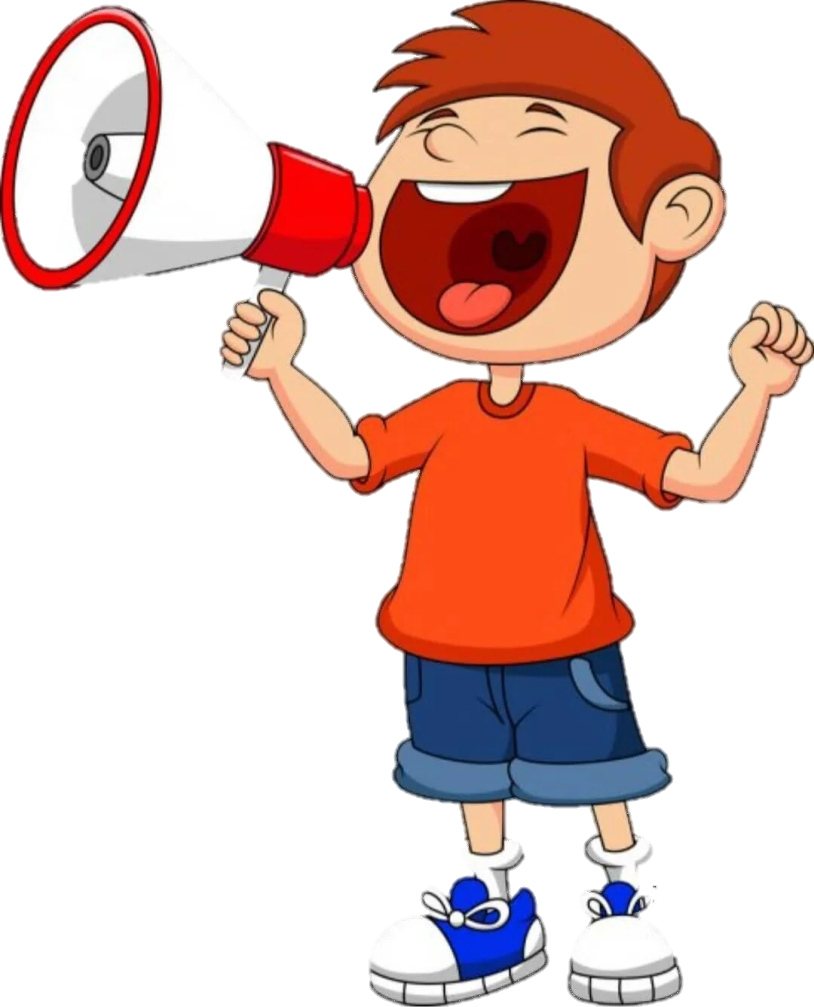 Мешают…
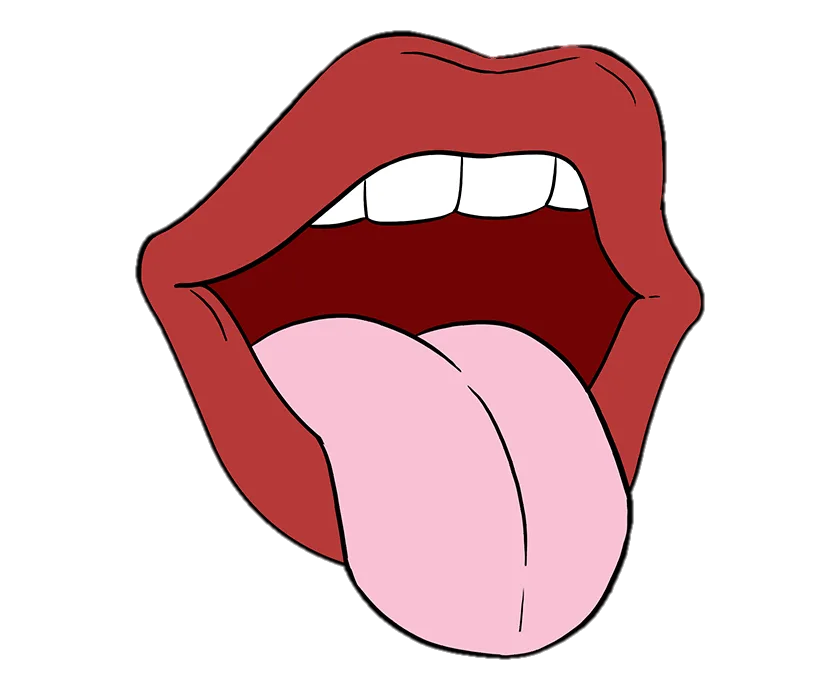 Когда произносим [С]…
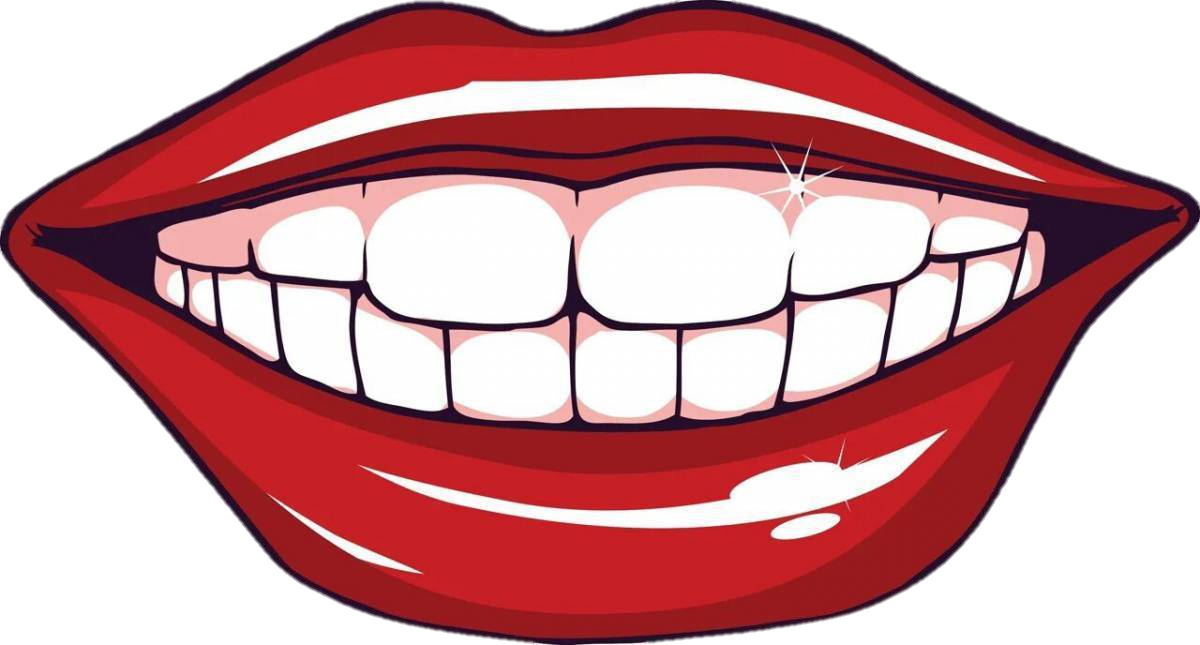 ХАРАКТЕРИСТИКА ЗВУКОВ
  [С] и [С’]
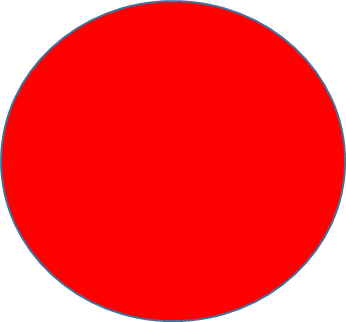 С С
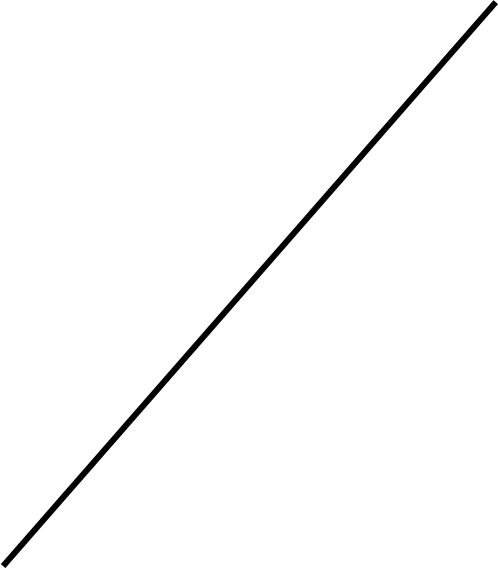 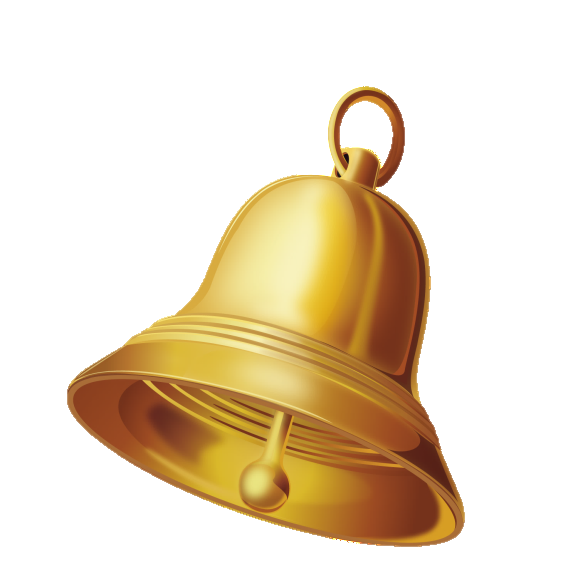 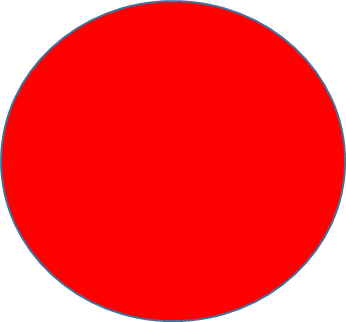 «ХЛОПАЕМ –ТОПАЕМ»
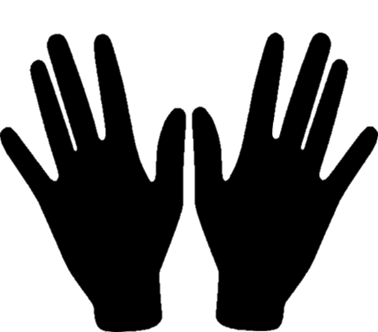 С
С
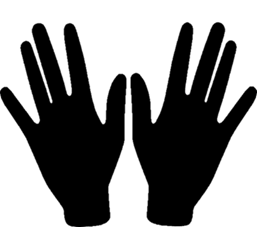 С
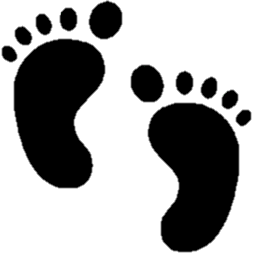 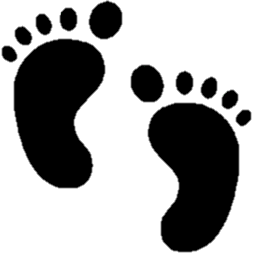 Нажимай на гласные и читай слоги.
с
А
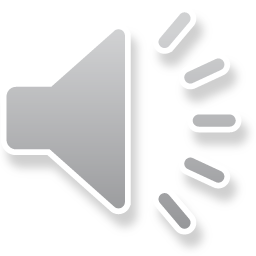 С
О
С
У
Ы
С
Э
С
С
И
Нажимай на согласные и   читай слоги.
С
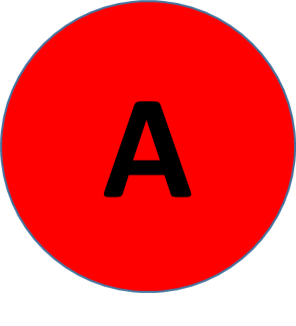 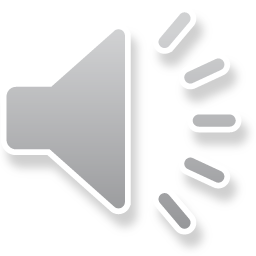 С
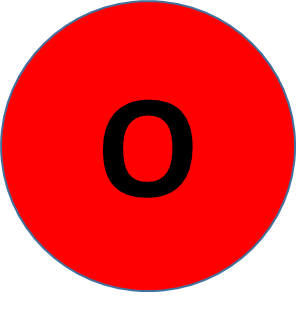 С
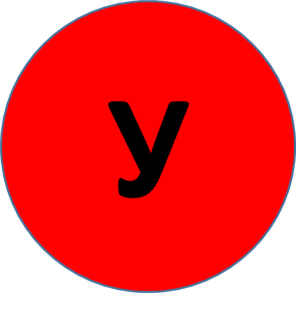 С
Ы
С
Э
С
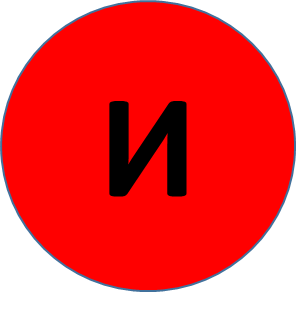 Читай слова.
С
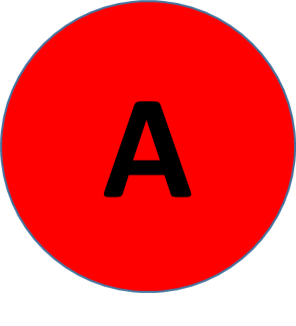 М
С
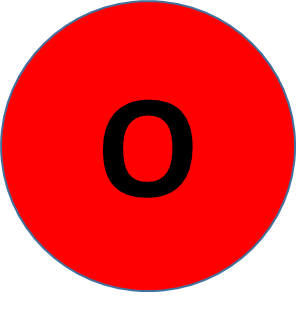 Н
С
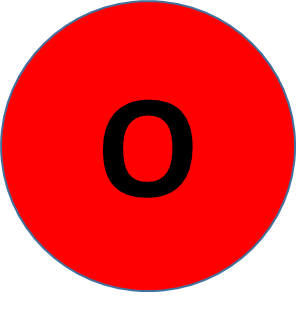 Р
С
Ы
Р
С
У
К
С
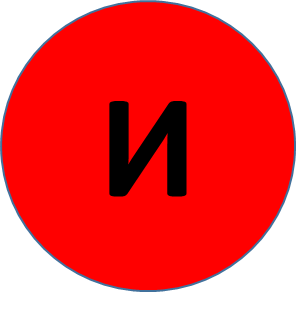 Г
Убери лишние картинки
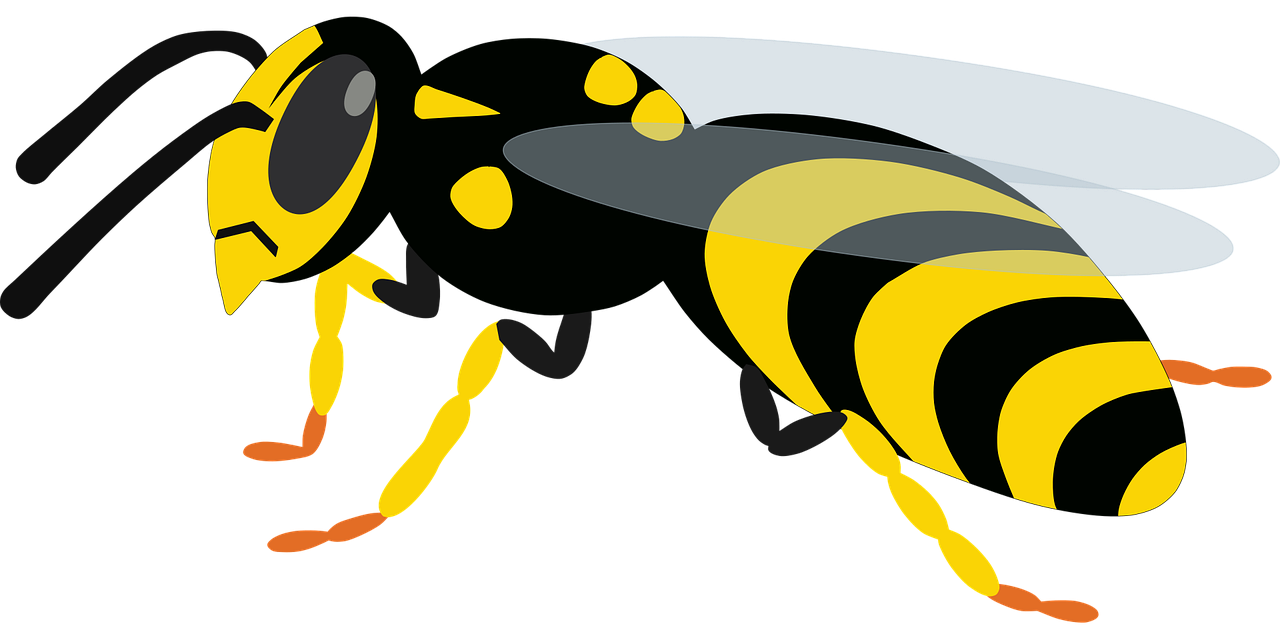 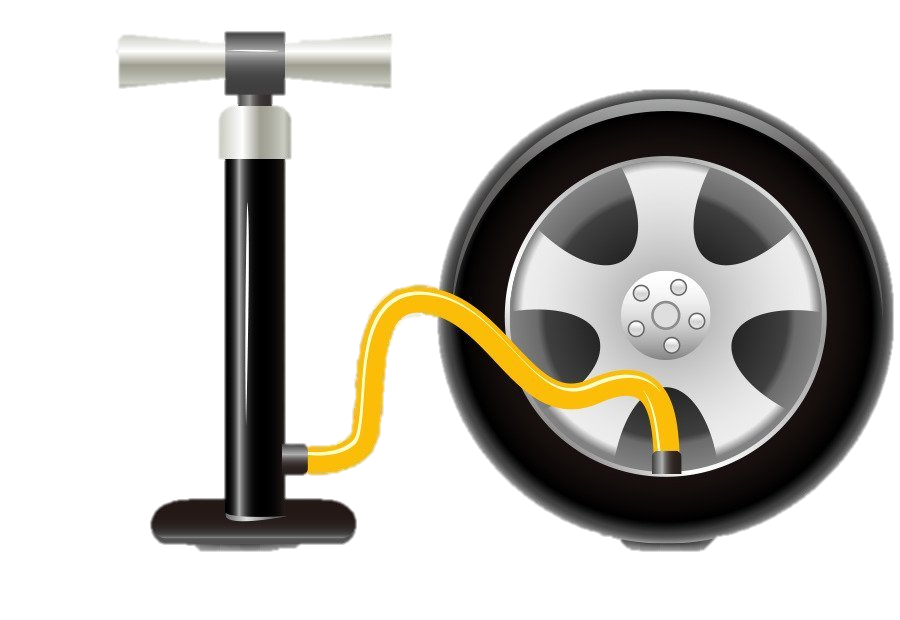 с
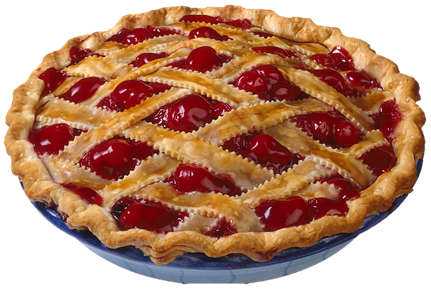 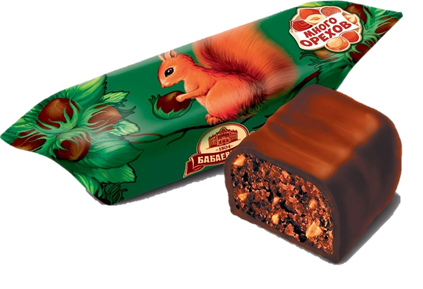 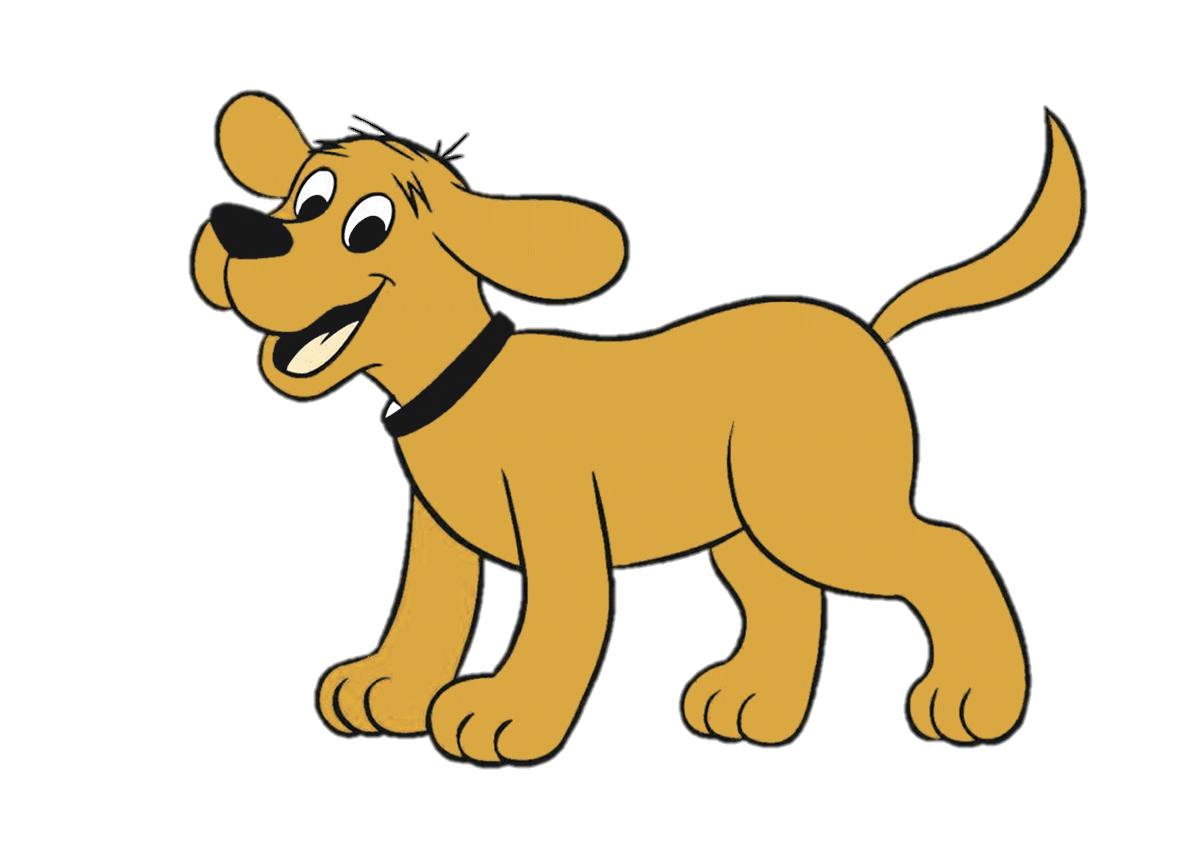 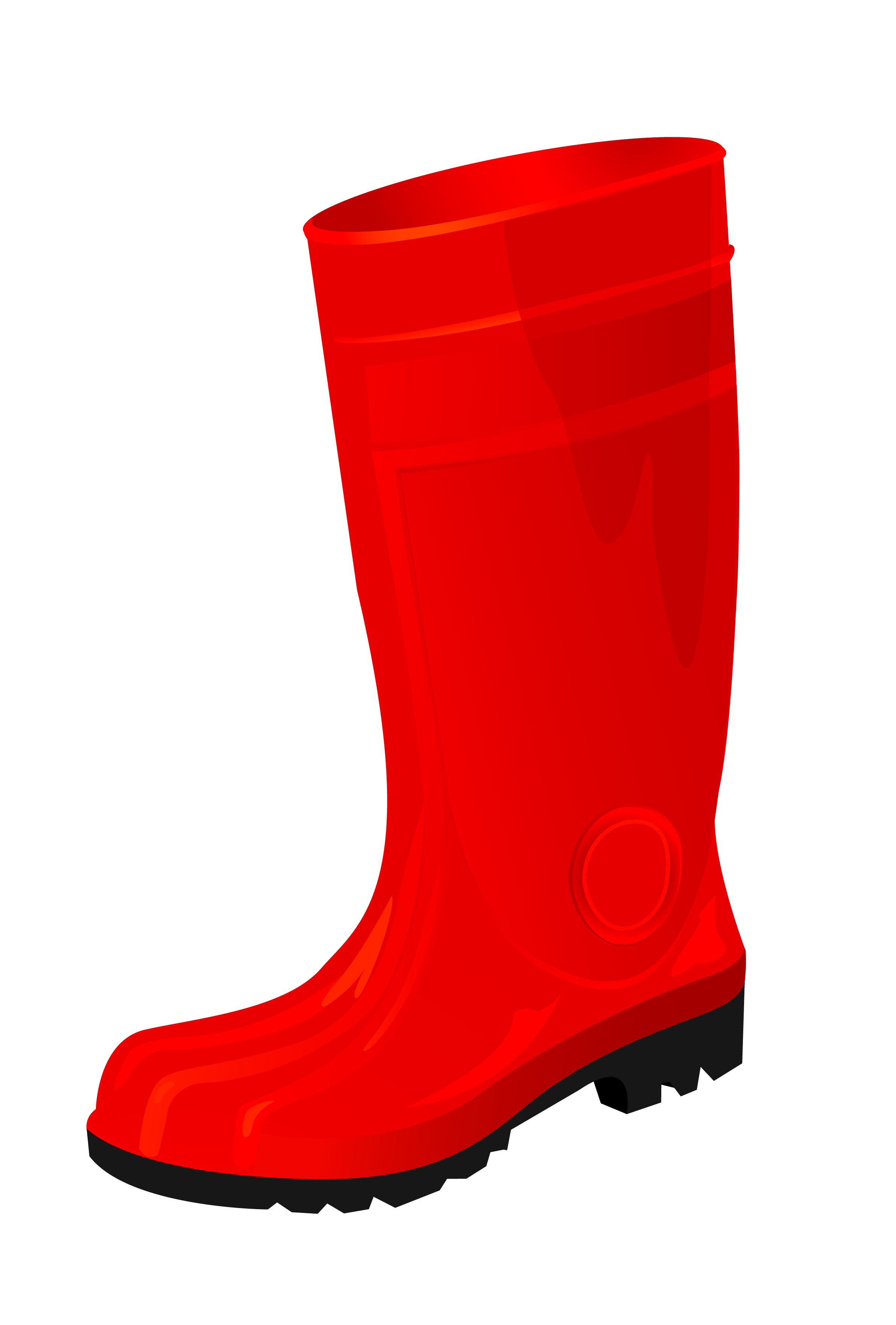 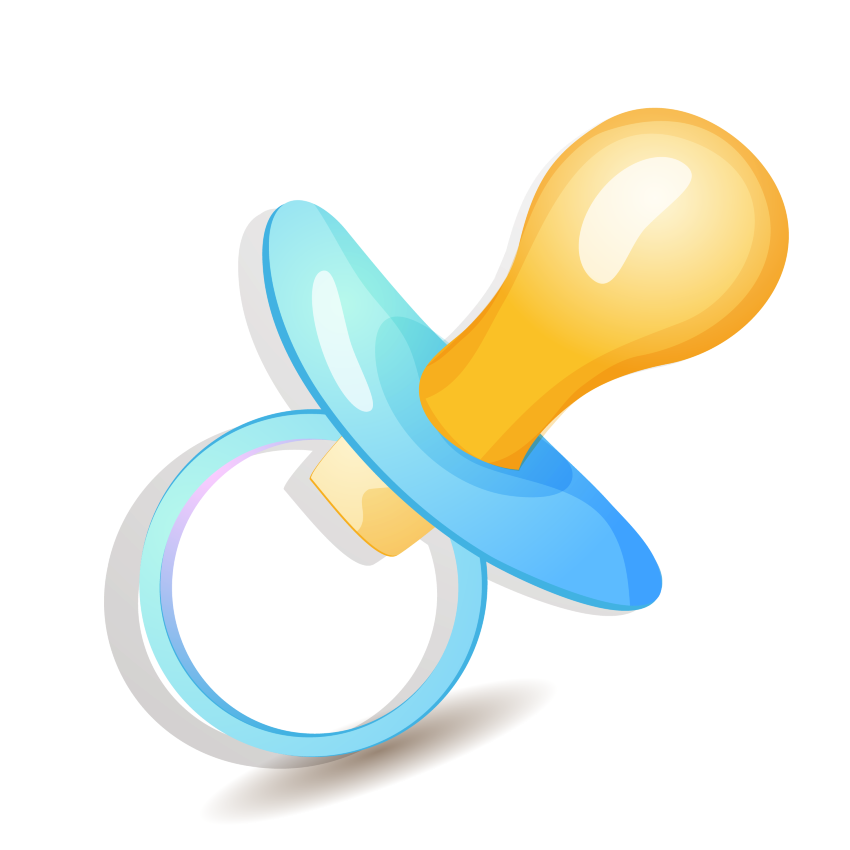 Определи место [С’] и [С] в словах.
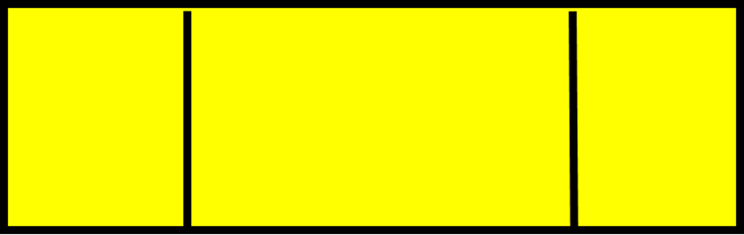 С
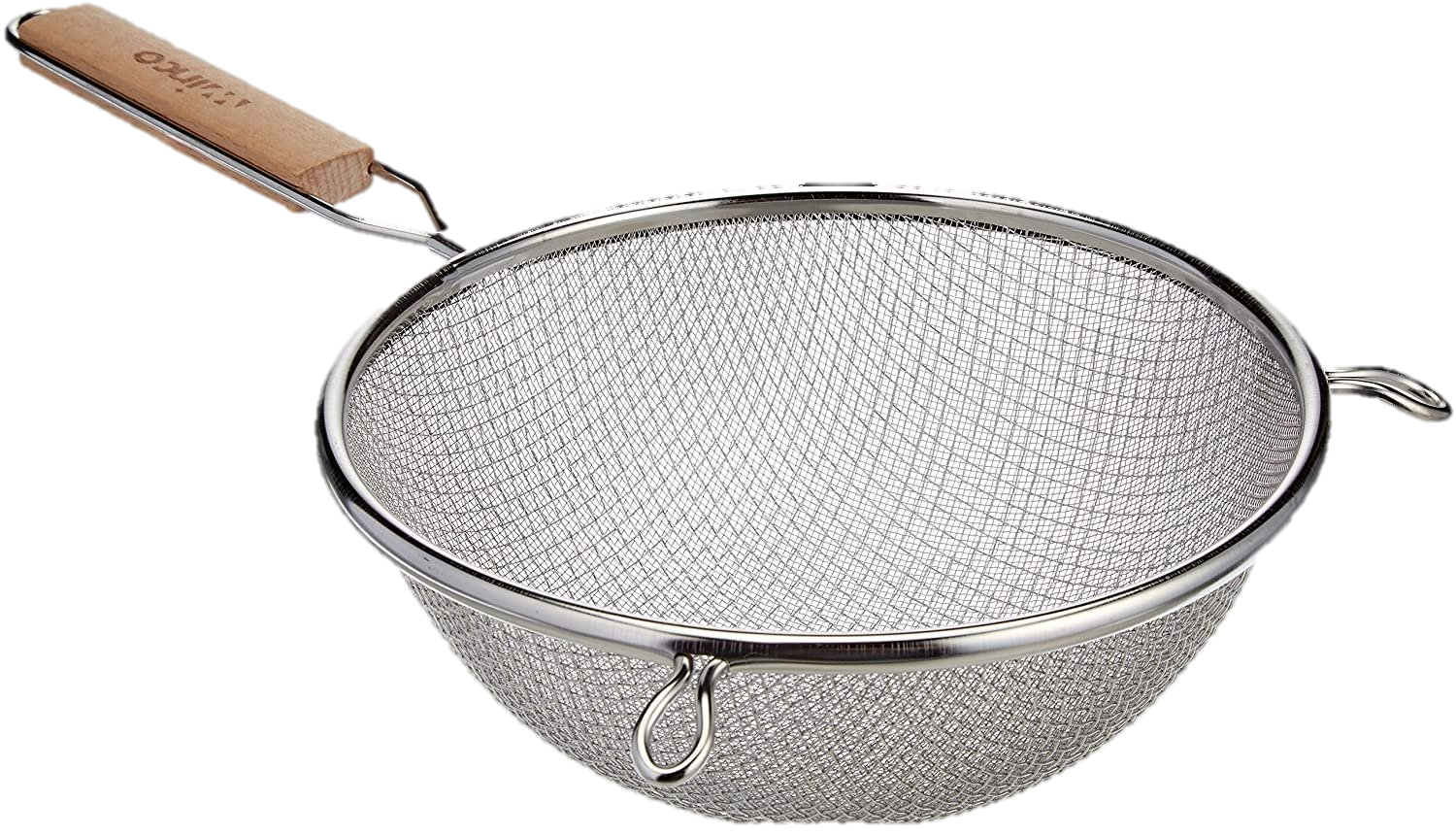 С
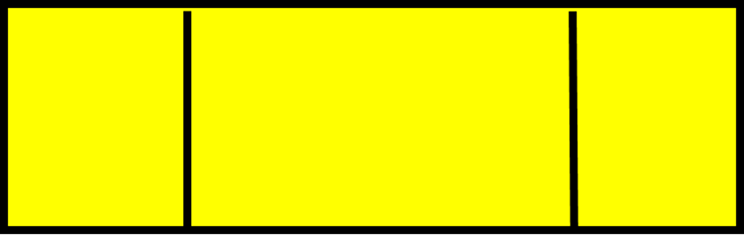 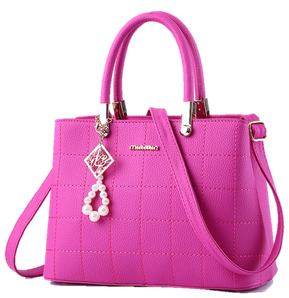 с
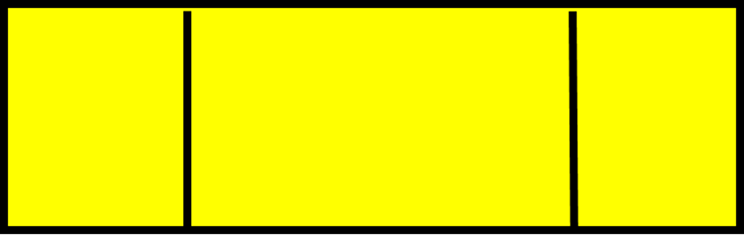 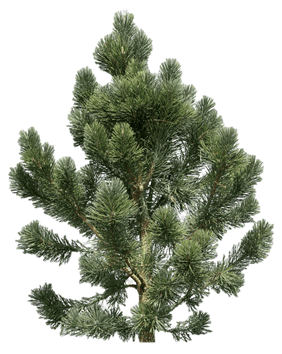 С
С
С
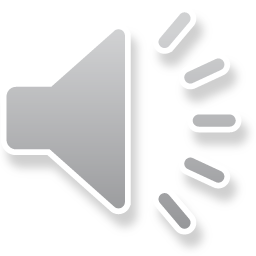 Подбери картинки к звуковым схемам.
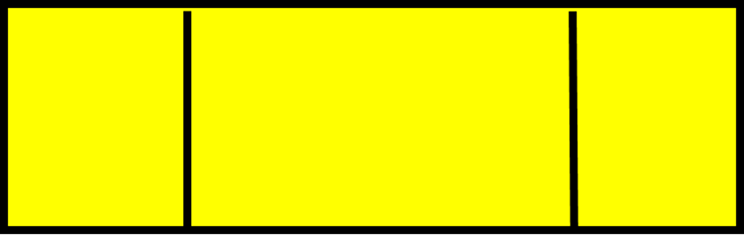 С
С
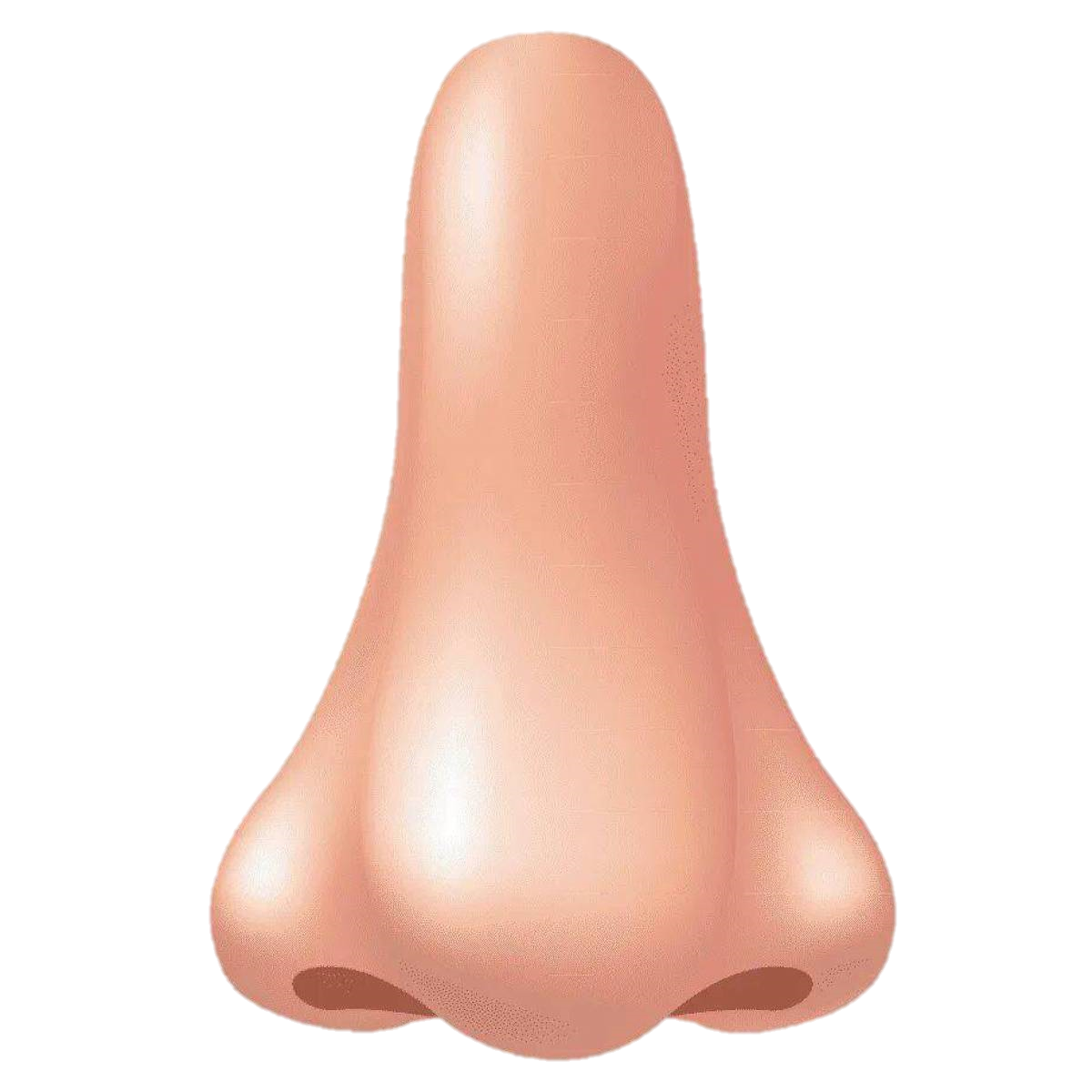 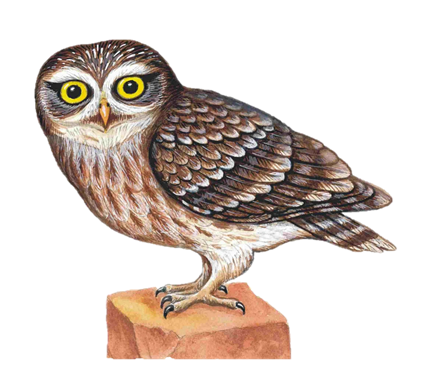 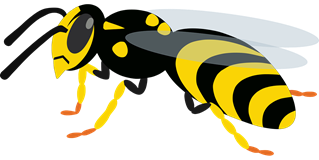 Сложи слово из первых звуков слов, изброжённых на картинке.
?
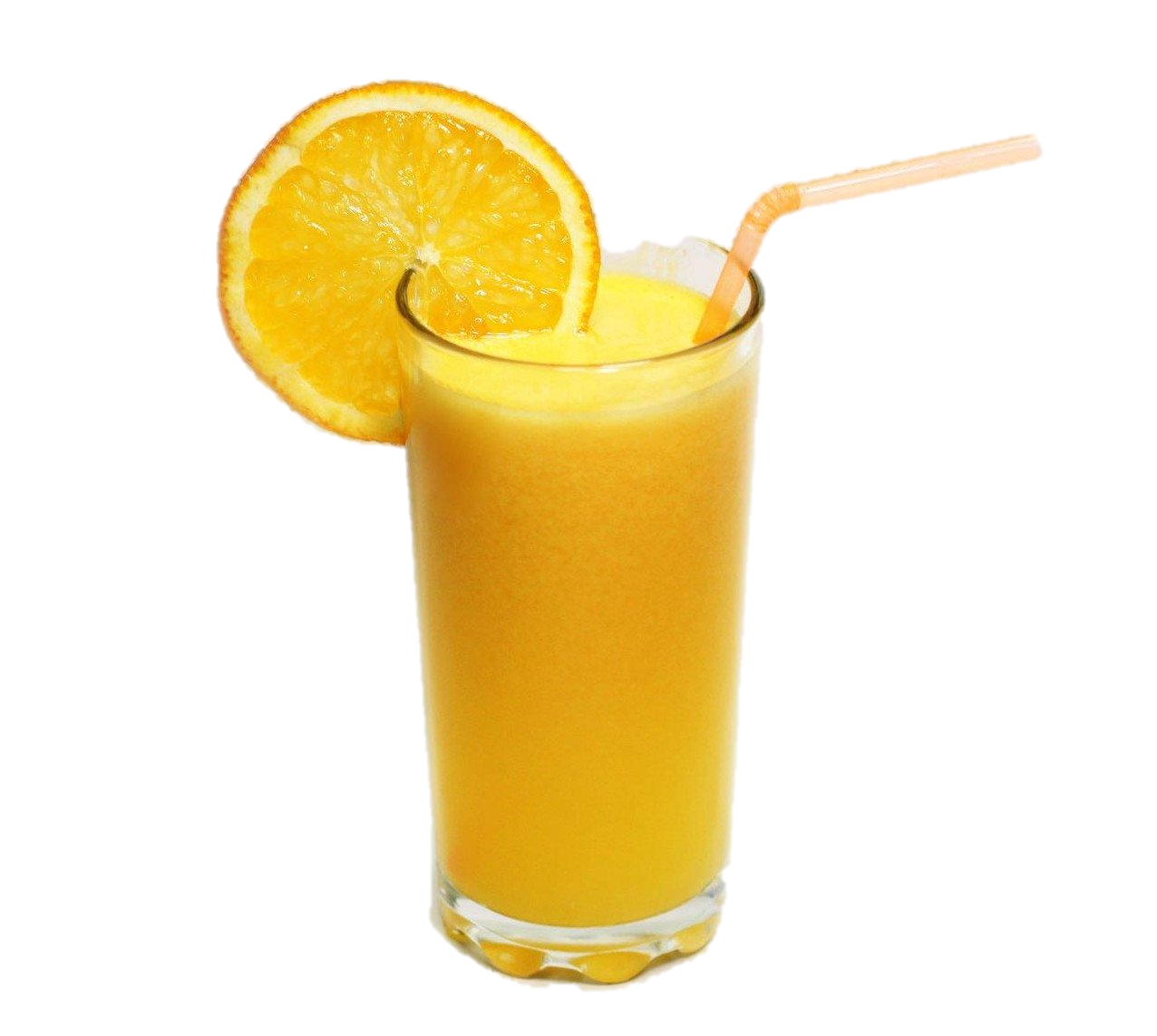 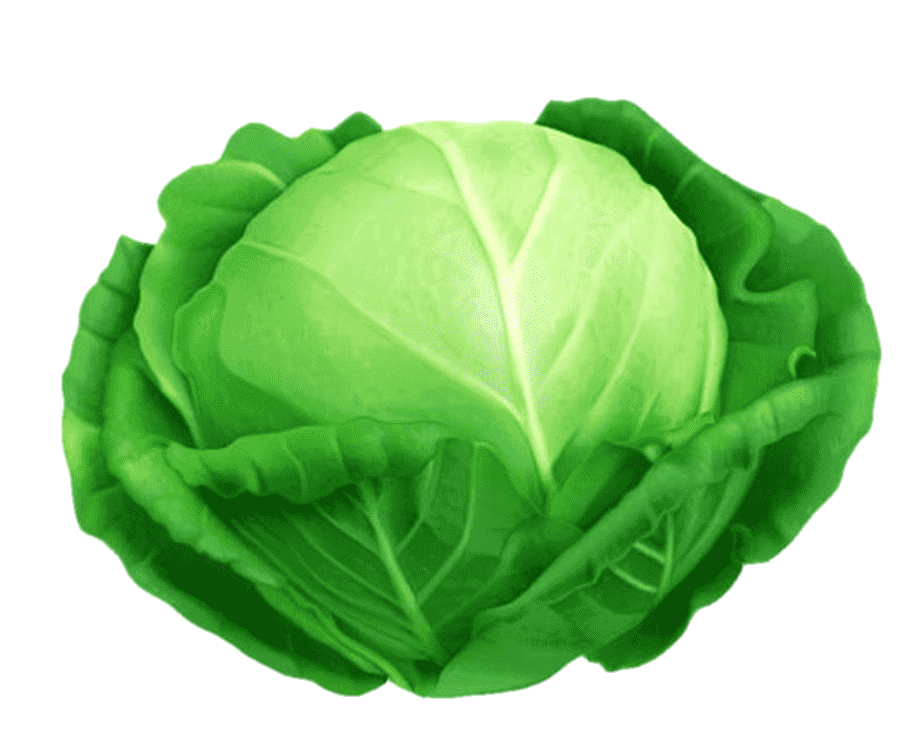 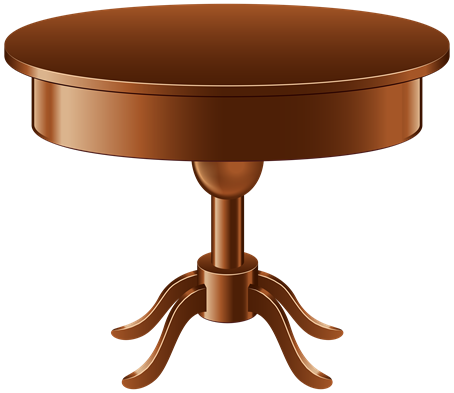 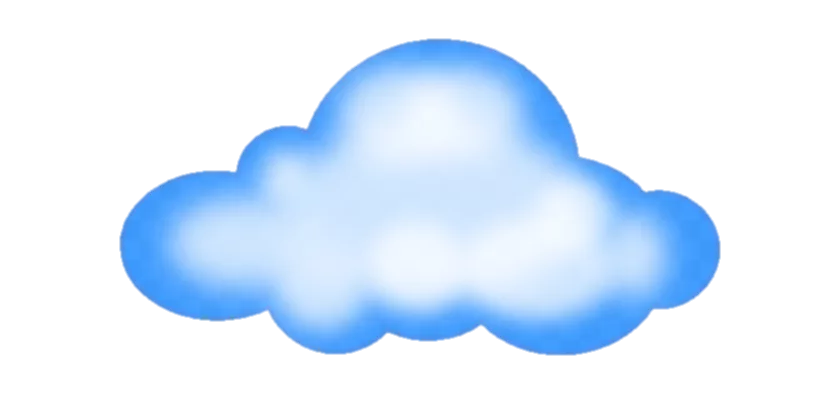 Запиши слова  звуками - кружками  и буквами.
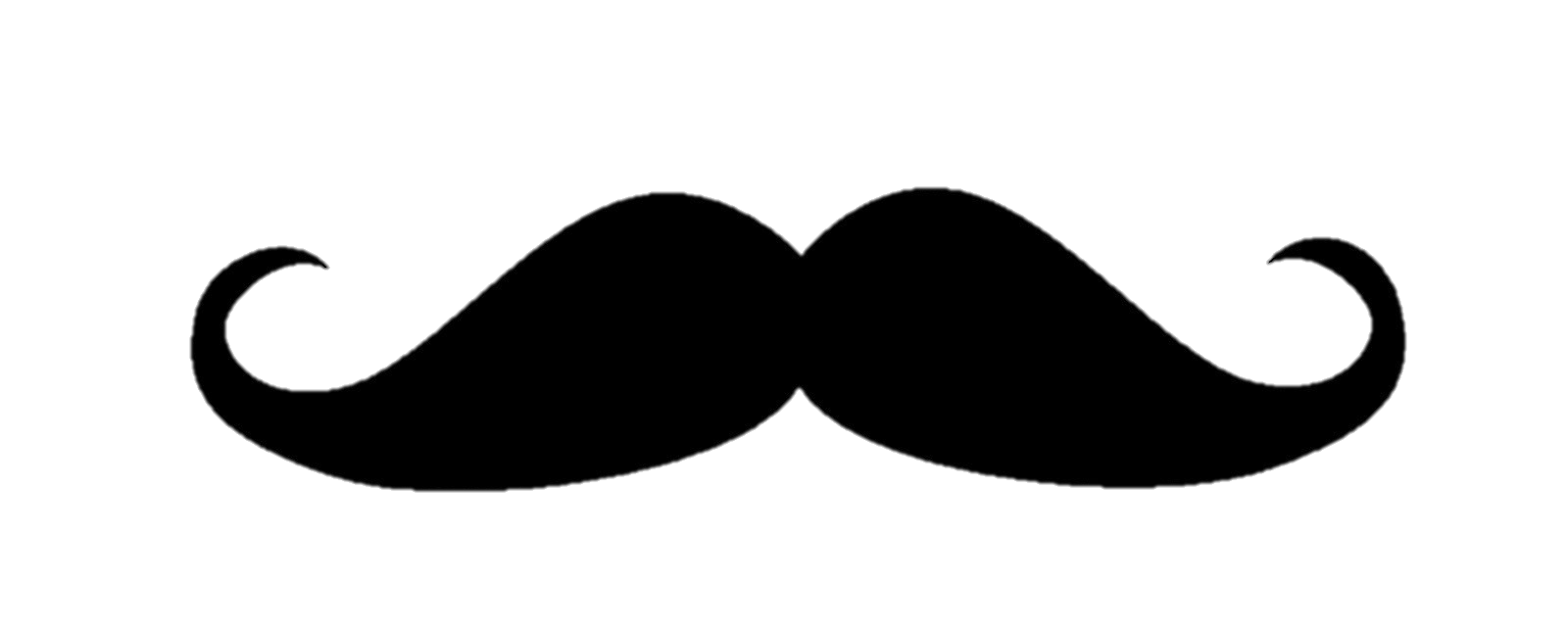 И
С
О
Ы
К
У
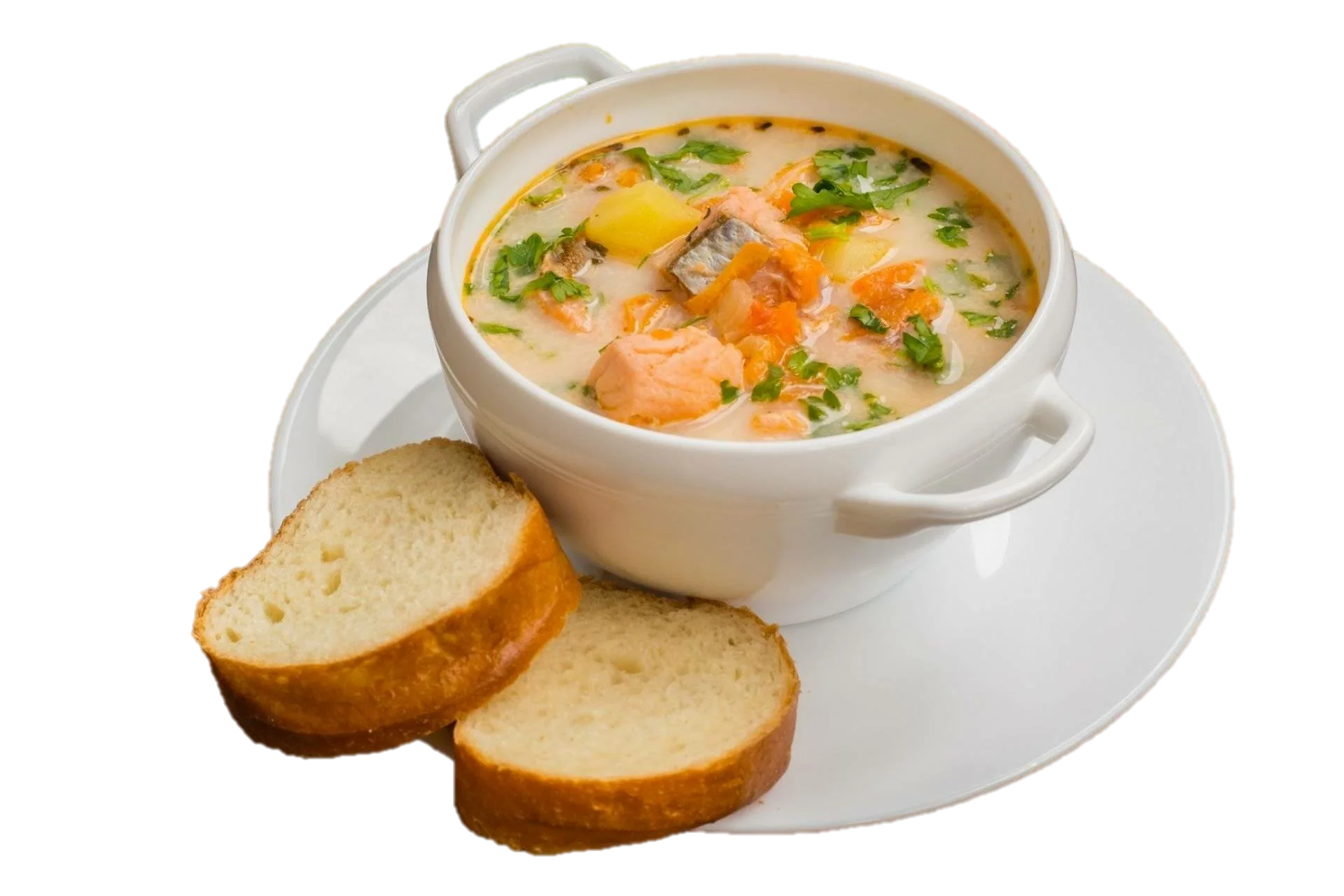 Мальчик говорит: «        ».
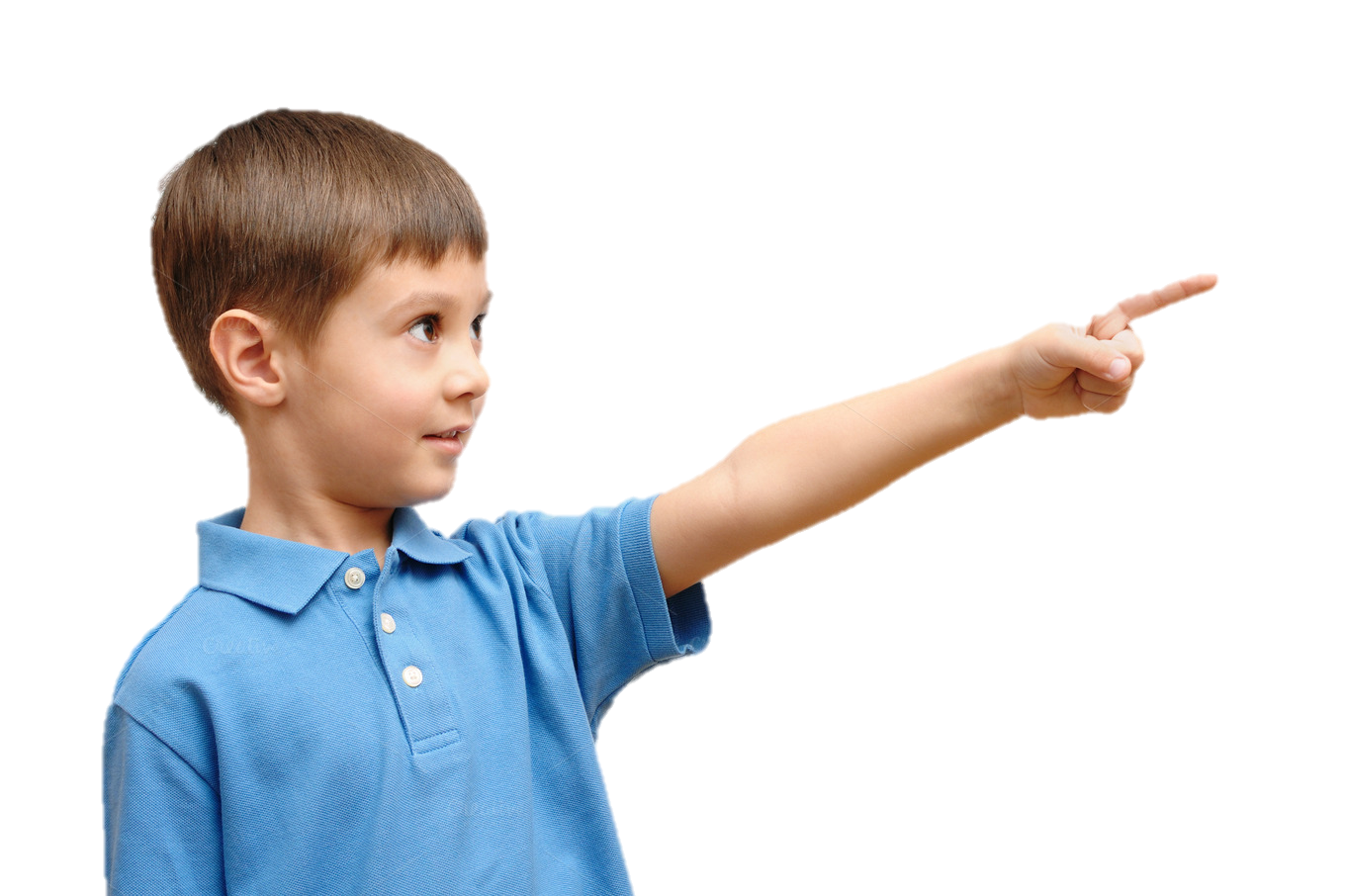 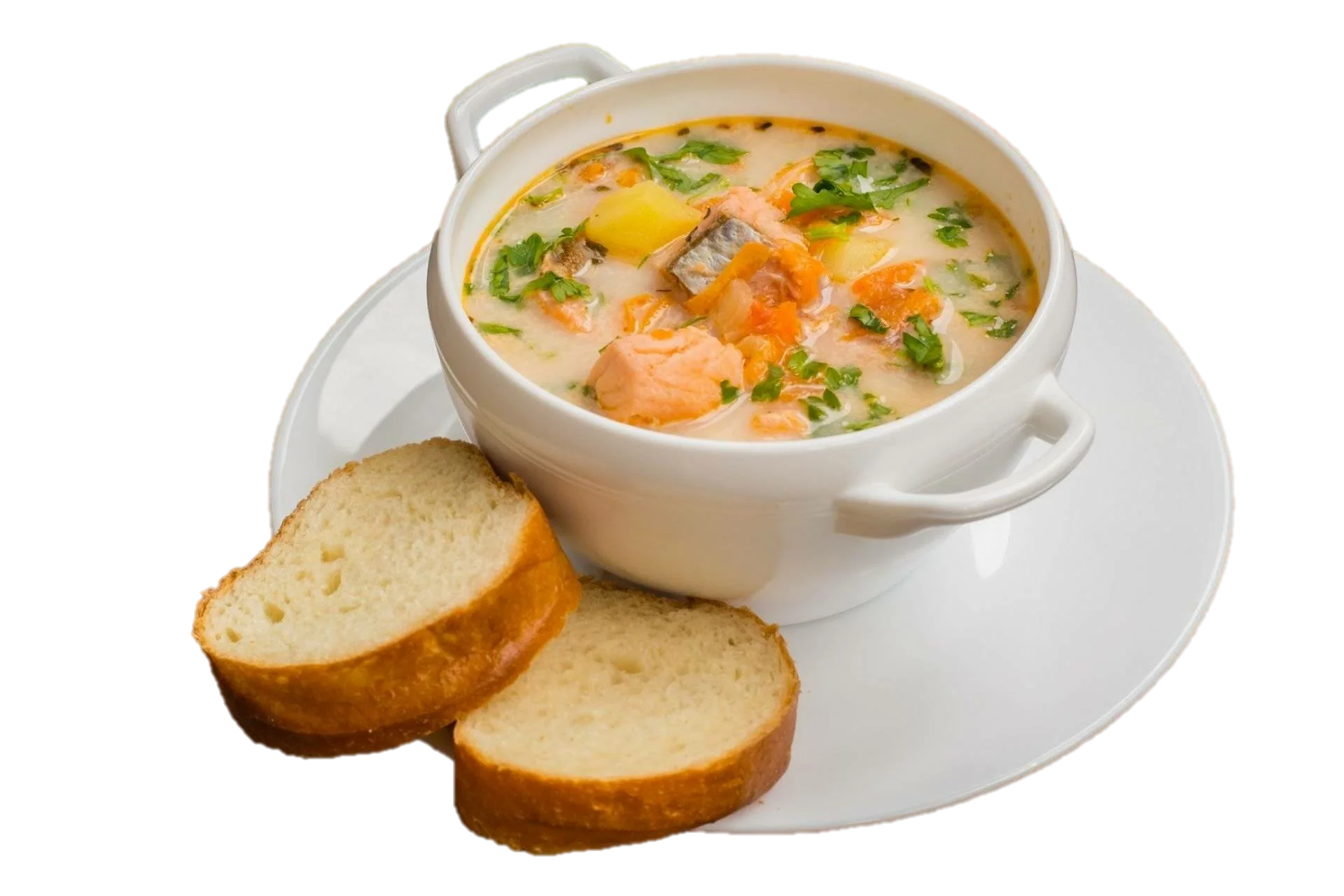 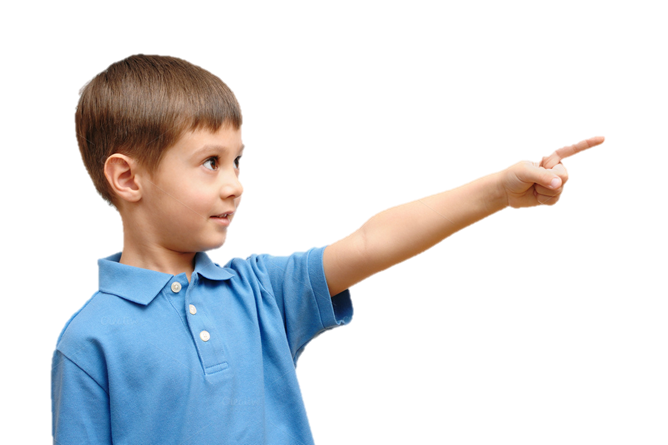 И
С
У
М
П
О
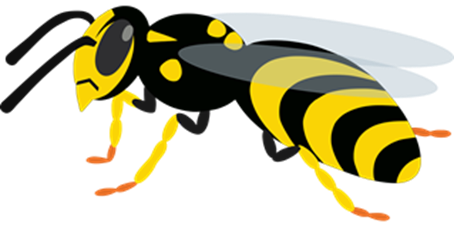 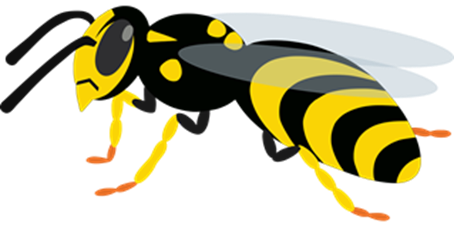 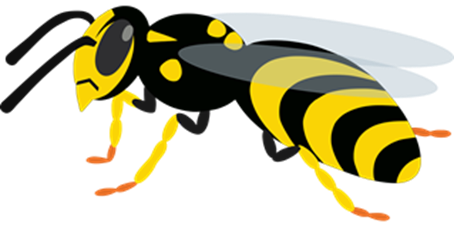 Ы
С
У
М
П
О
Запиши предложение схемой.
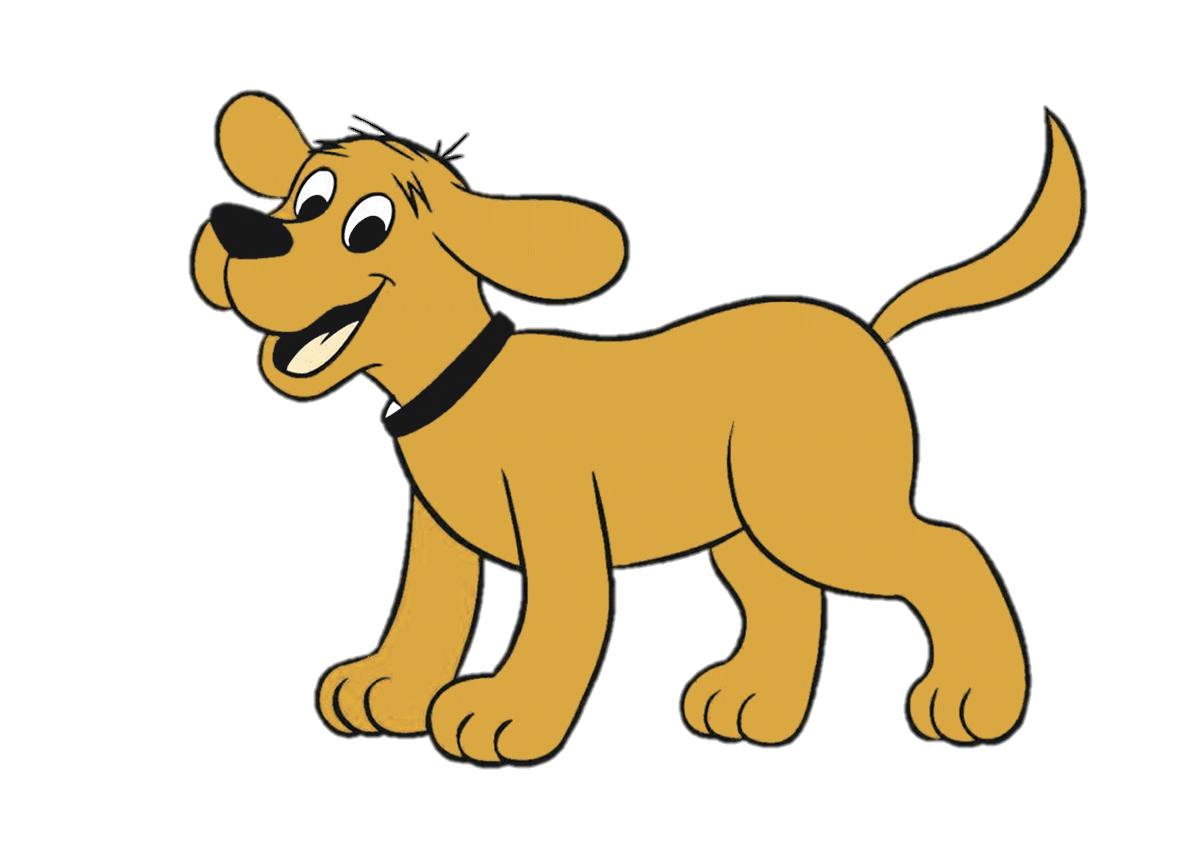 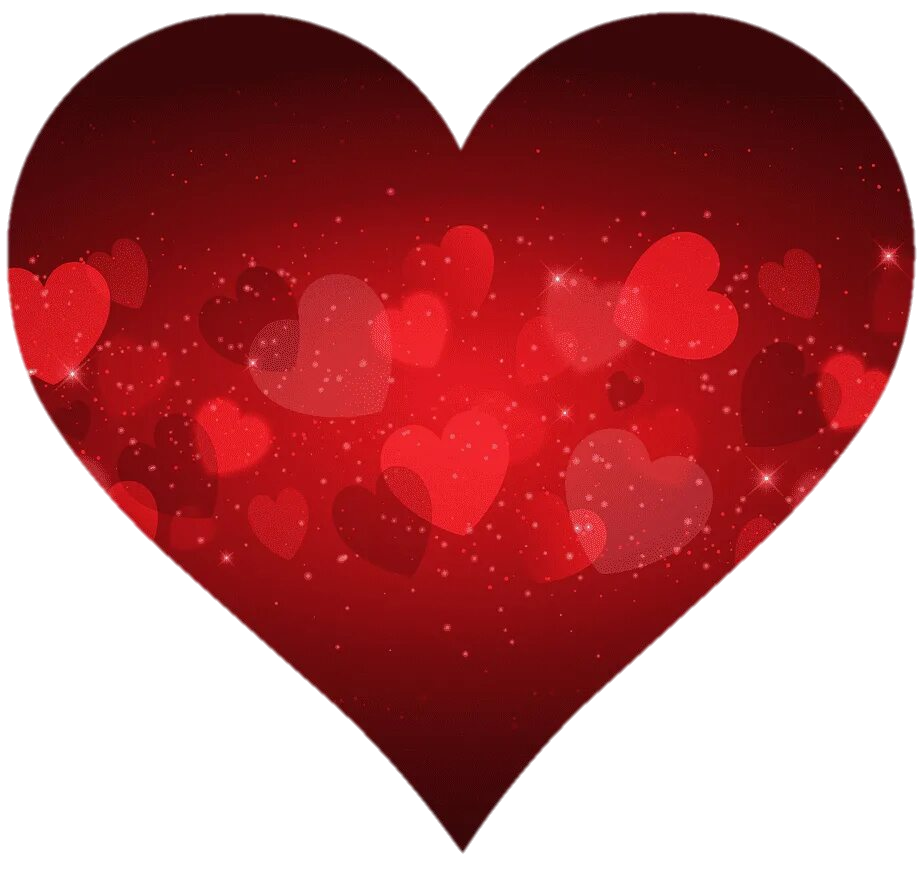 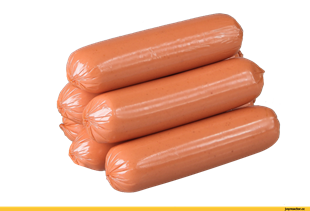 СХЕМА  ПРЕДЛОЖЕНИЯ
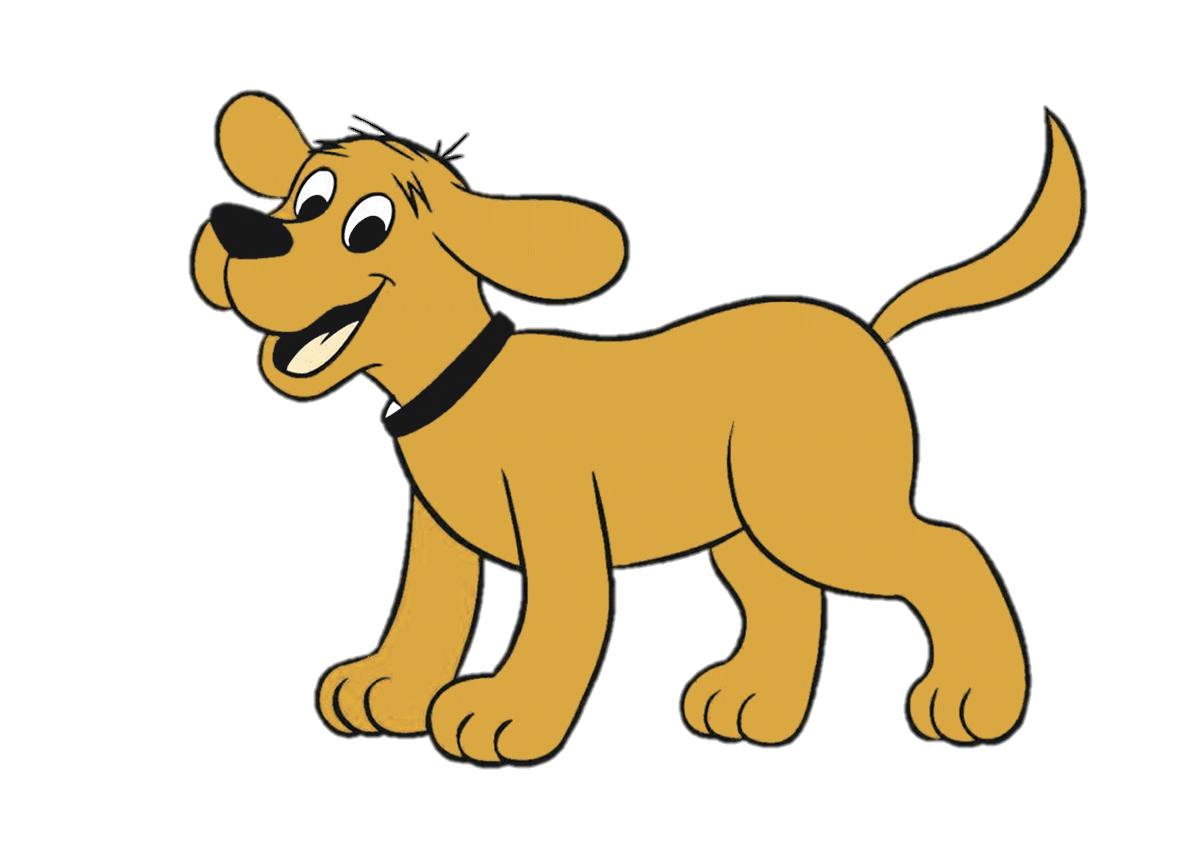 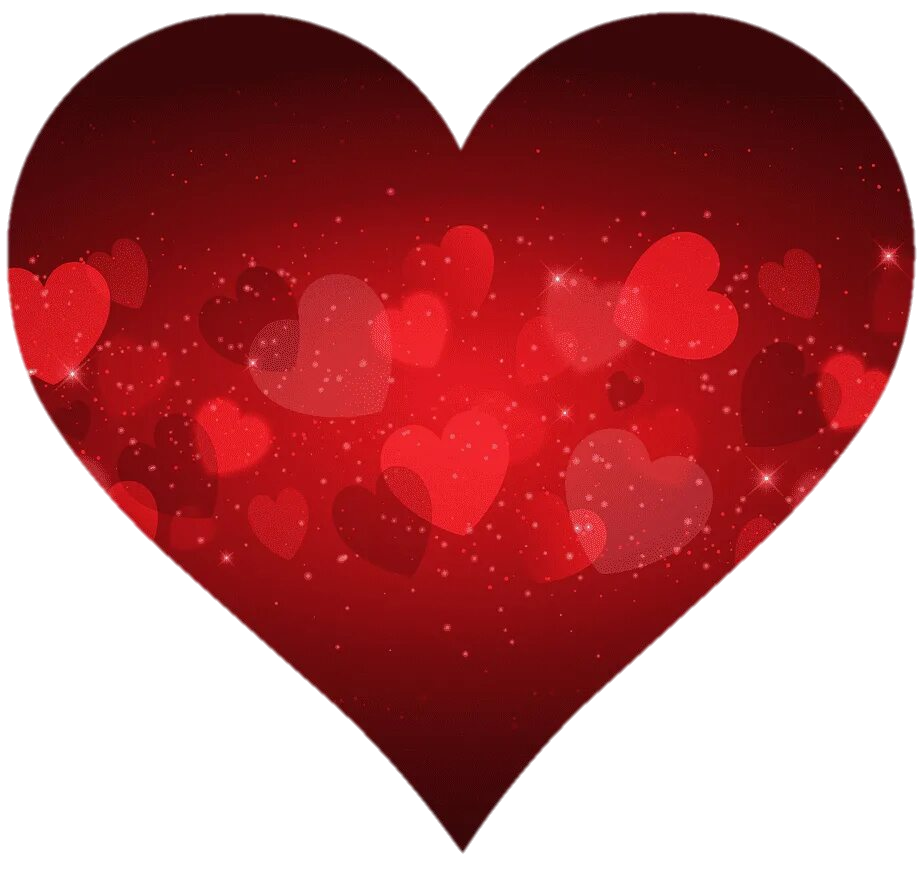 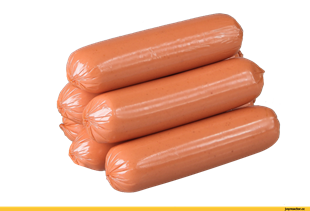 СХЕМА  ПРЕДЛОЖЕНИЯ
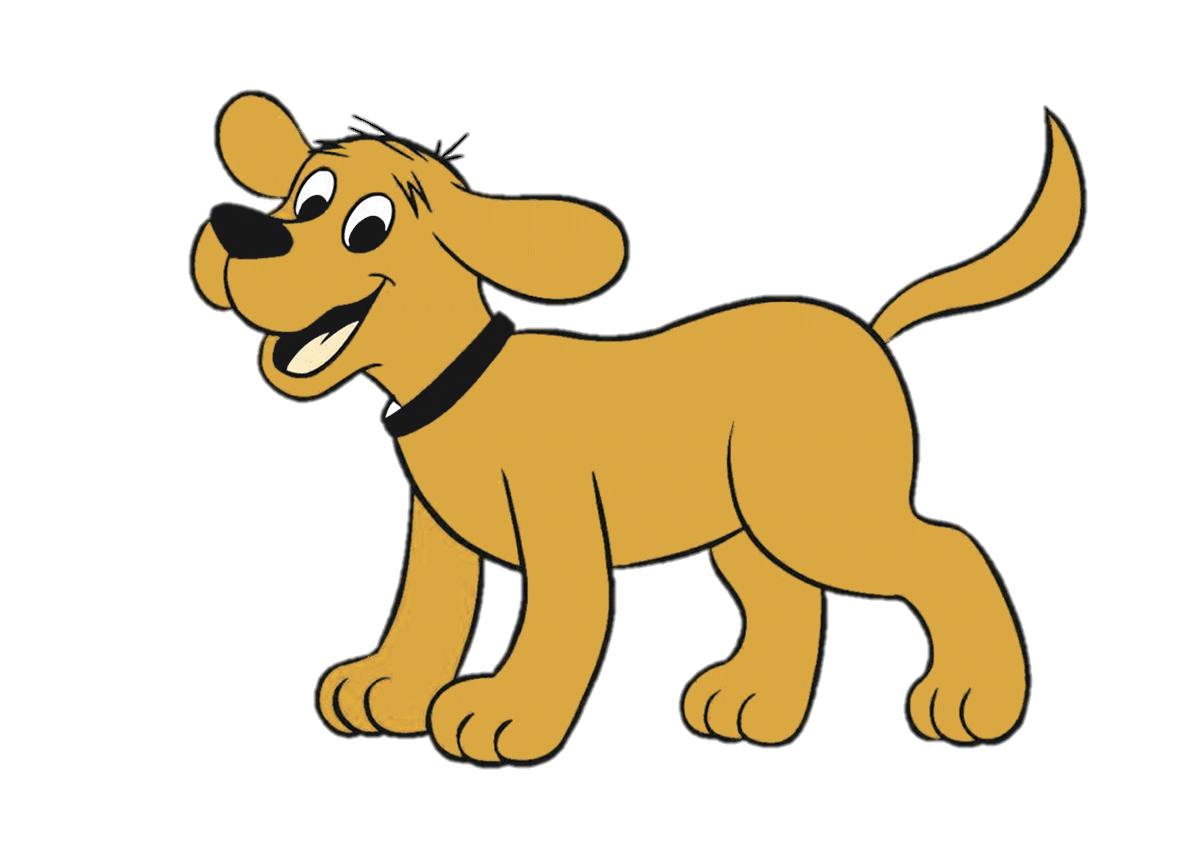 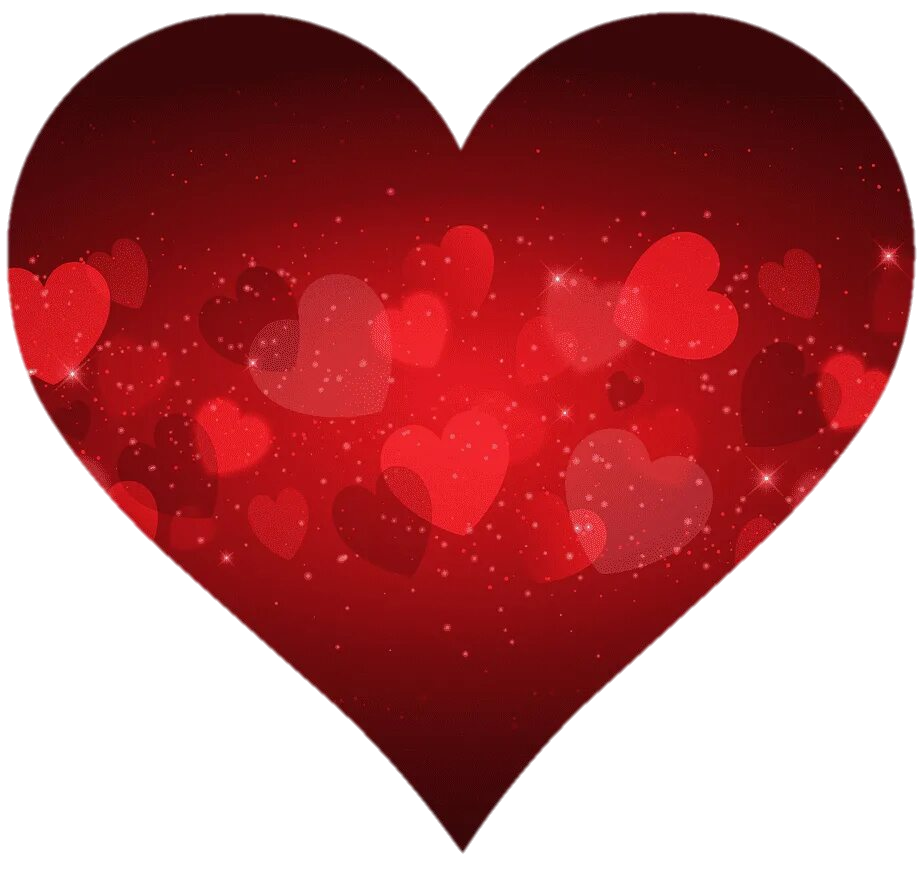 МОЛОДЕЦ!
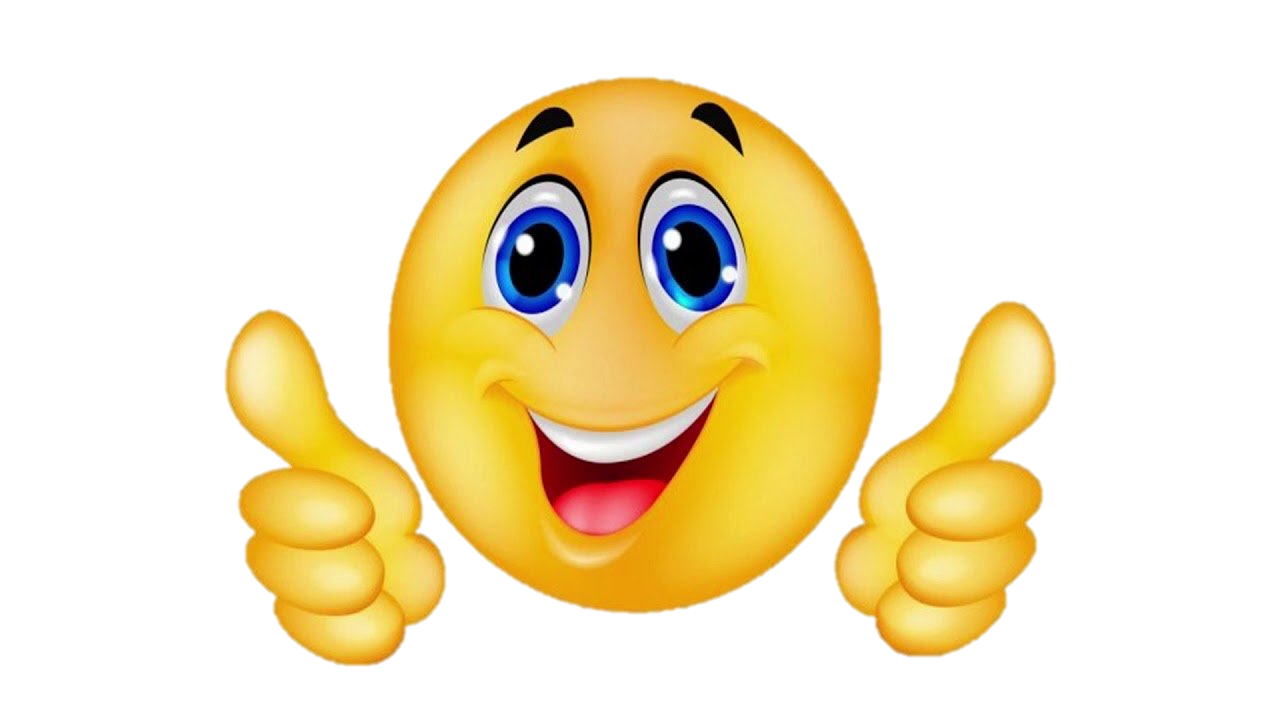 Источники
Картинки https://yandex.ru/search/?text=%D0%BA%D0%B0%D1%80%D1%82%D0%B8%D0%BD%D0%BA%D0%B8+%D0%B4%D0%BB%D1%8F+%D0%B4%D0%BE%D1%88%D0%BA%D0%BE%D0%BB%D1%8C%D0%BD%D0%B8%D0%BA%D0%BE%D0%B2&from=os&clid=2207714&lr=23